МЕРЫ СОЦИАЛЬНОЙ ПОДДЕРЖКИ ВОЕННОСЛУЖАЩИМ И ЧЛЕНАМ ИХ СЕМЕЙ на территории ИРКУТСКОЙ ОБЛАСТИ
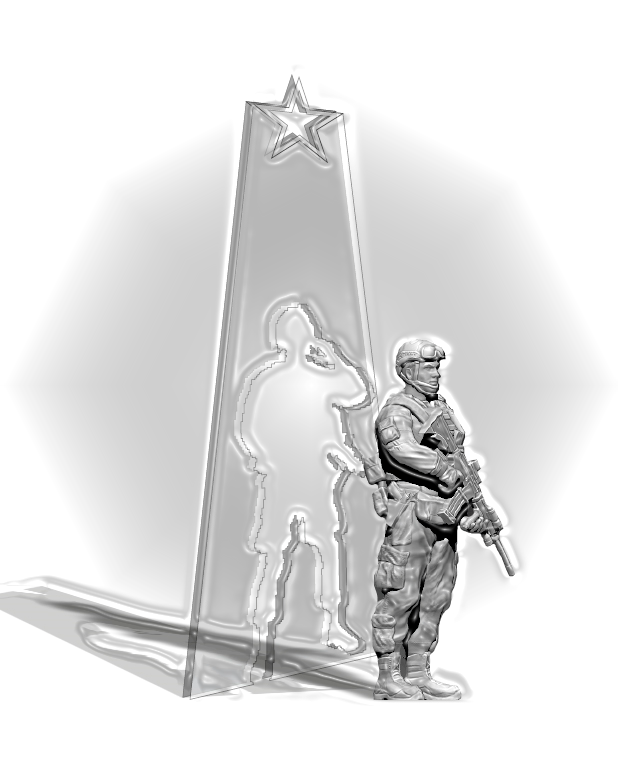 МЕРЫ СОЦИАЛЬНОЙ ПОДДЕРЖКИ ВОЕННОСЛУЖАЩИМ И ЧЛЕНАМ ИХ СЕМЕЙ на территории ИРКУТСКОЙ ОБЛАСТИ
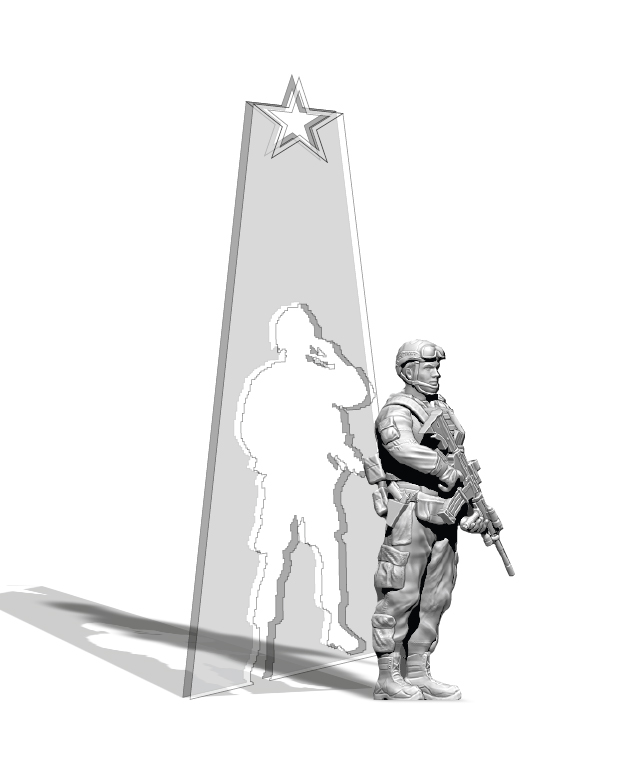